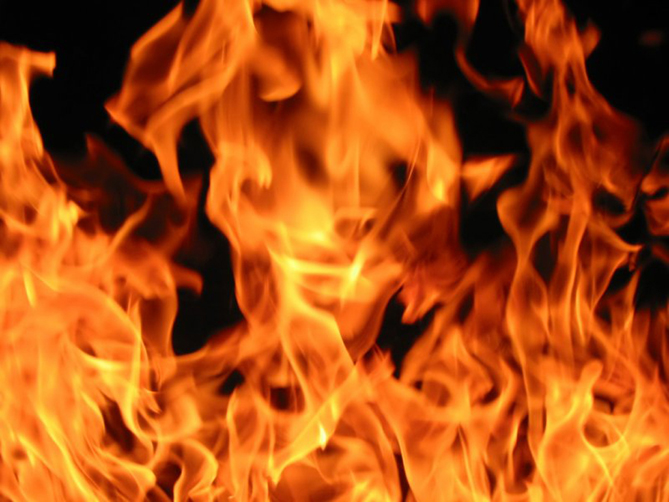 МБОУ «Чёрмозская СОШ им. В. Ершова»
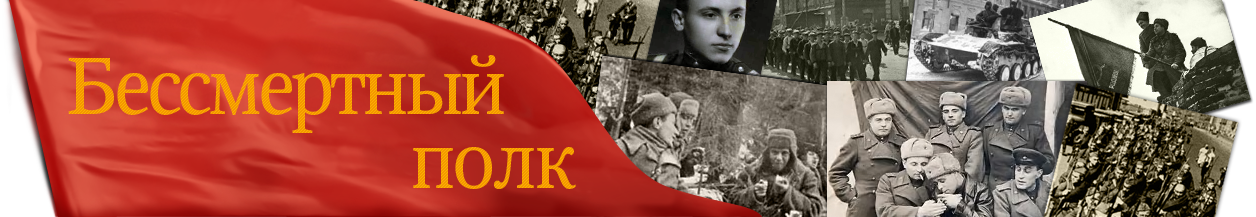 Сетевой проект
Разработчик : Хозяшева Екаетрина Георгиевна, учитель технологии, классный руководитель 7 «а» класса,  2017 г.
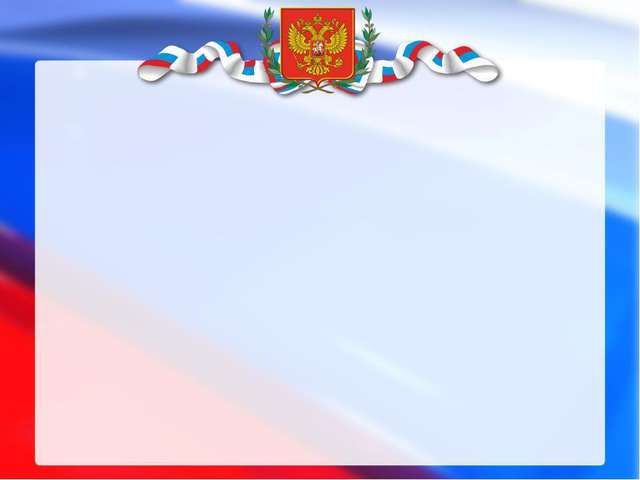 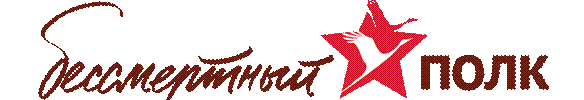 Я знаю, никакой моей вины                                                            В том, что другие не пришли с войны,                                                            В то, что они - кто старше, кто моложе -                                                            Остались там, и не о том же речь,                                                            Что я их мог, но не сумел сберечь.                                                            Речь не о том, но всё же, всё же, всё же...
                                                                                                 А. Т. Твардовский
Проблема, решаемая в проекте
Главных участников праздника Победы – ветеранов Великой Отечественной – из года в год становится всё меньше.  Не все дети и их родители знают историю своей семьи, не сохраняют память о родственниках-участниках Великой Отечественной войны. Участие в работе над этим проектом есть дань признательности и уважения к предкам.
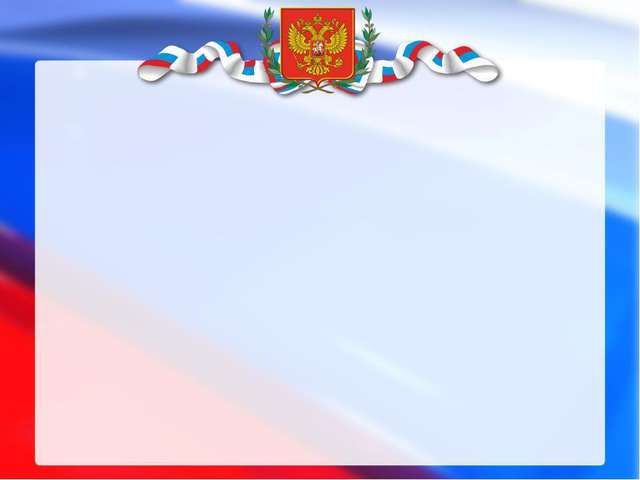 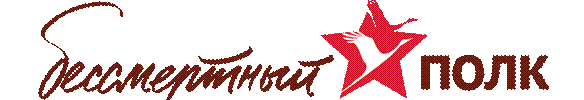 Проект 
«Герои Бессмертного полка»
Цель: организация участия  семей обучающихся в городской акции «Бессмертный полк» для жителей г. Чермоз
Задачи проекта:
- расспросить родственников об участниках Великой Отечественной войны,  познакомиться с семейными архивами;
- оформить альбом «Герои Бессмертного полка»;
- подготовить презентацию на фестиваль проектов;
- изготовить штендеры для  акции «Бессмертный полк»
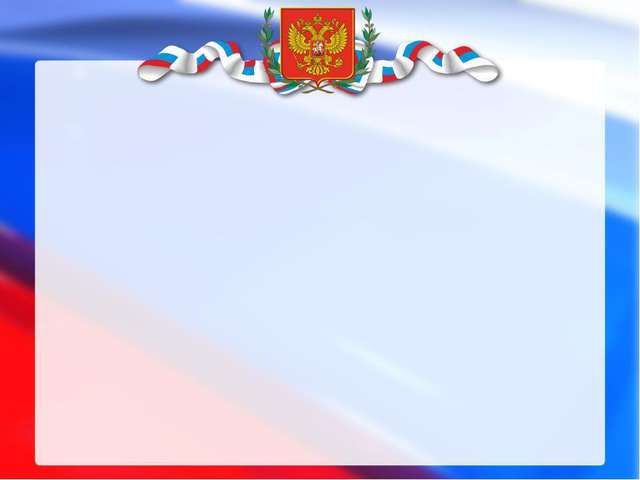 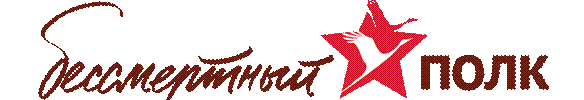 Организаторы и участники проекта
Обучающиеся 7 «а» класса МБОУ «ЧСОШ им. В. Ершова»
Родители обучающихся 7 «а» класса.
Классный руководитель 7 «а» класса – организатор проекта.
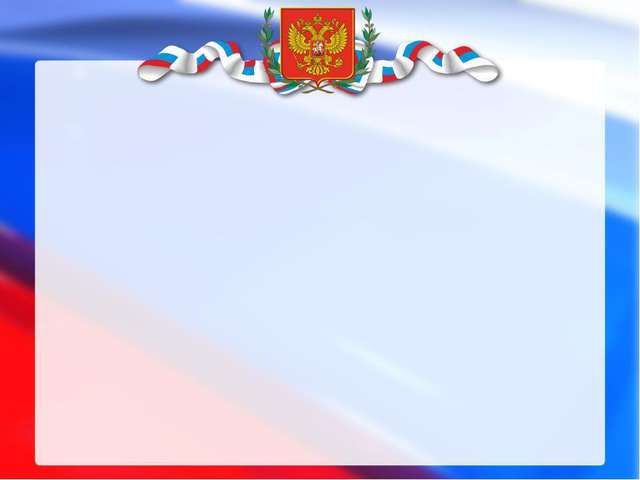 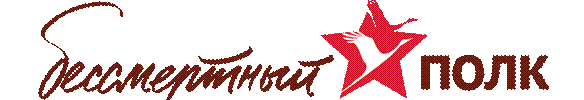 Планируемые результаты
1. Участники проекта: 100% обучающихся и их семьи.
2. Оформлен альбом «Герои Бессмертного полка»
3. Создали и представлен видеоролик на школьном фестивале проектов.
4. Изготовили штендеры (до 100% от общего числа участников проекта)
5. Участников в городской акции «Бессмертный полк» (100%)
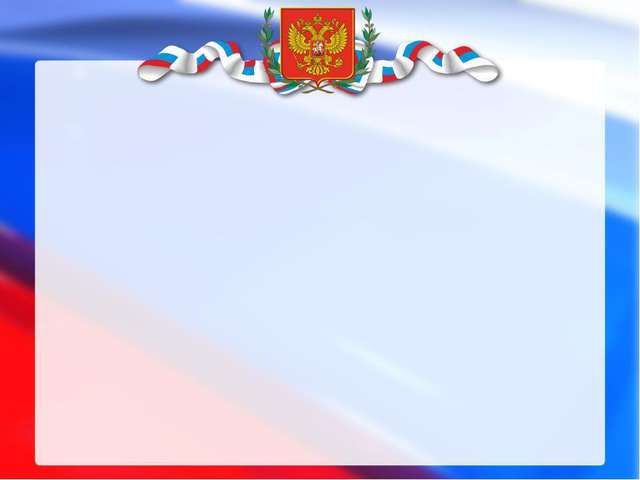 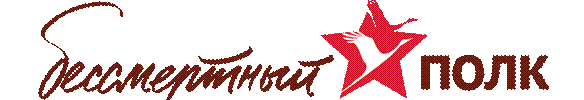 Формы работы
Беседы, интервью с родственниками участников ВОВ.
Изучение «Книги Памяти Чёрмозского района».
Работа с сайтом Министерства обороны «Подвиг народа».
Оформление альбома.
Изготовление штендеров.
Участие в  акции «Бессмертный полк»
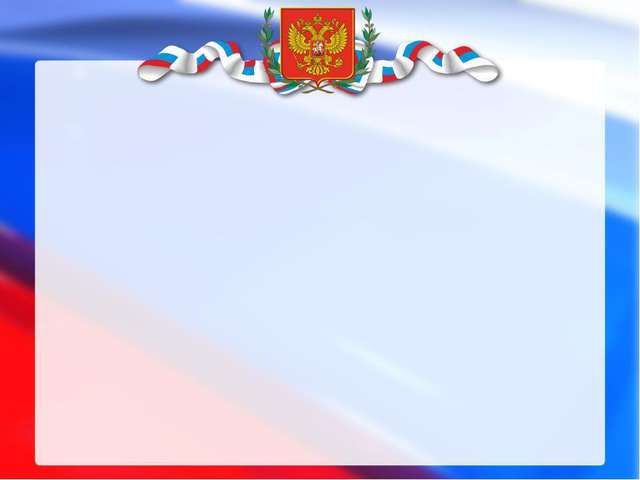 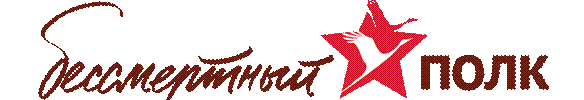 Итоги проекта
1. Участников проекта -  семьи обучающихся 7 «а» класса (100 %).
2. Провели классный час «Герои «Бессмертного полка».
2. Создан альбом «Герои Бессмертного полка», который хранится в школьном музее.
3. Изготовили16 штендеров для акции «Бессмертный полк» (60%).
4. Подготовили презентацию проекта для школьного фестиваля проектов.
5. Создали видеоролик для выступления. https://cloud.mail.ru/public/4Y6h/waiSG2RUS 
5. Участвовали в акции «Бессмертный полк» (100%).
6. Участвовали в акции «Поколение непобеждённых» (журнал «Мы-земляки»)
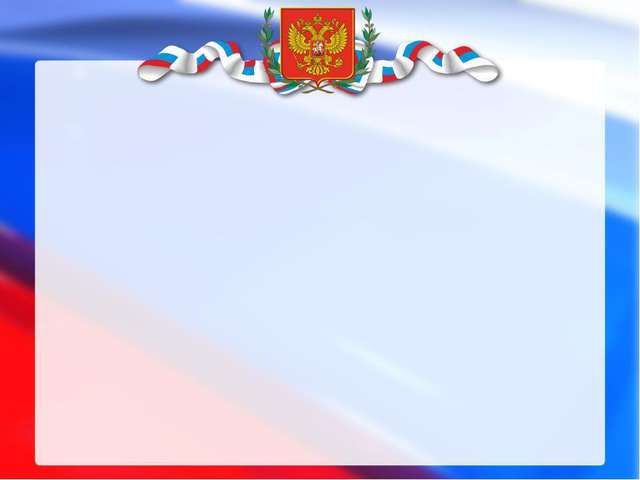 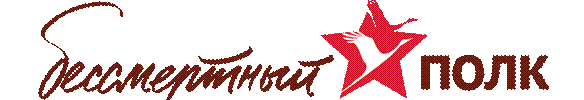 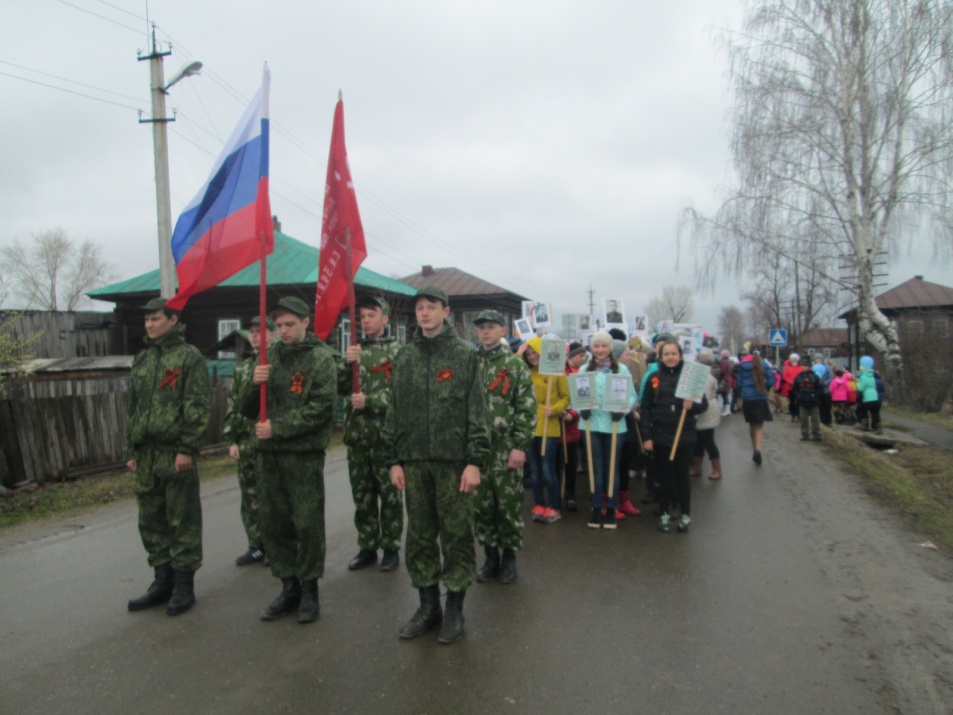 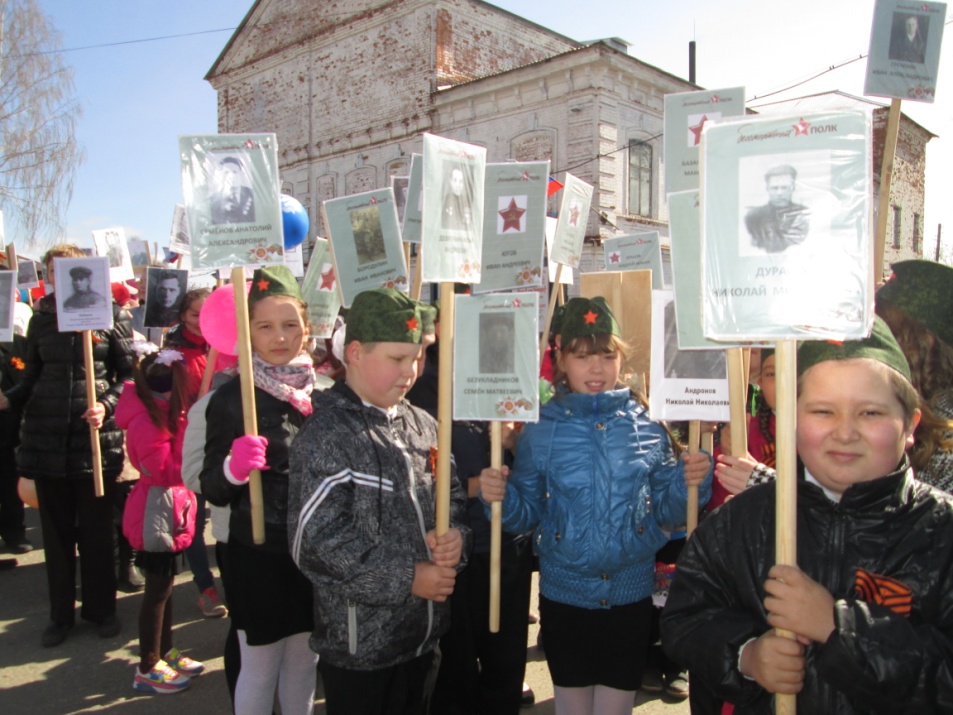 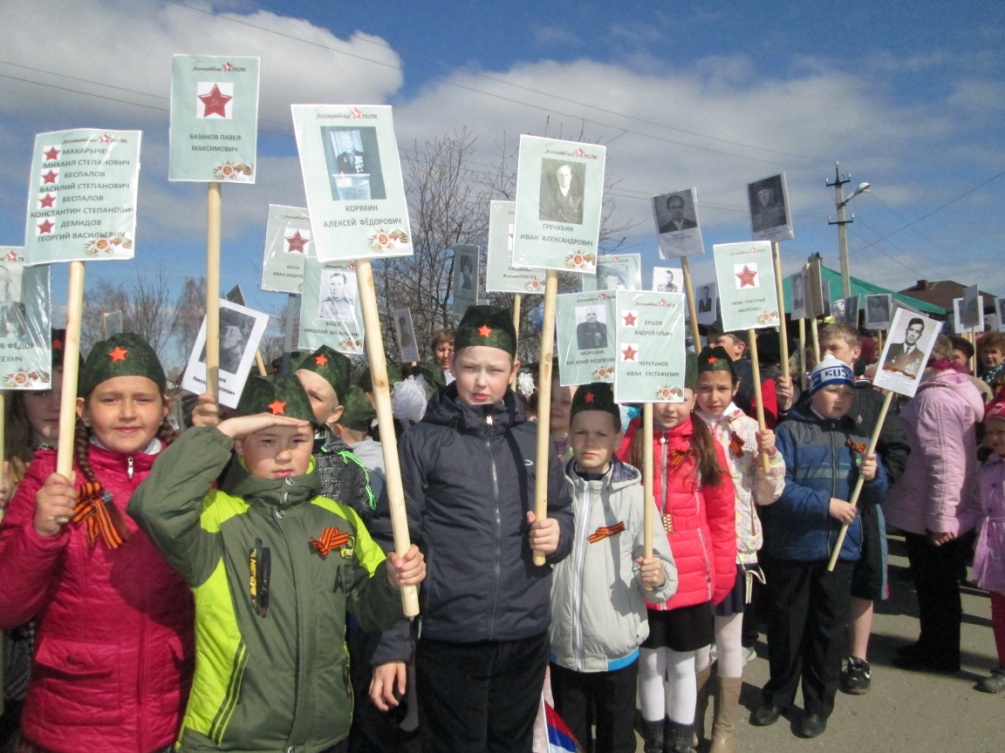 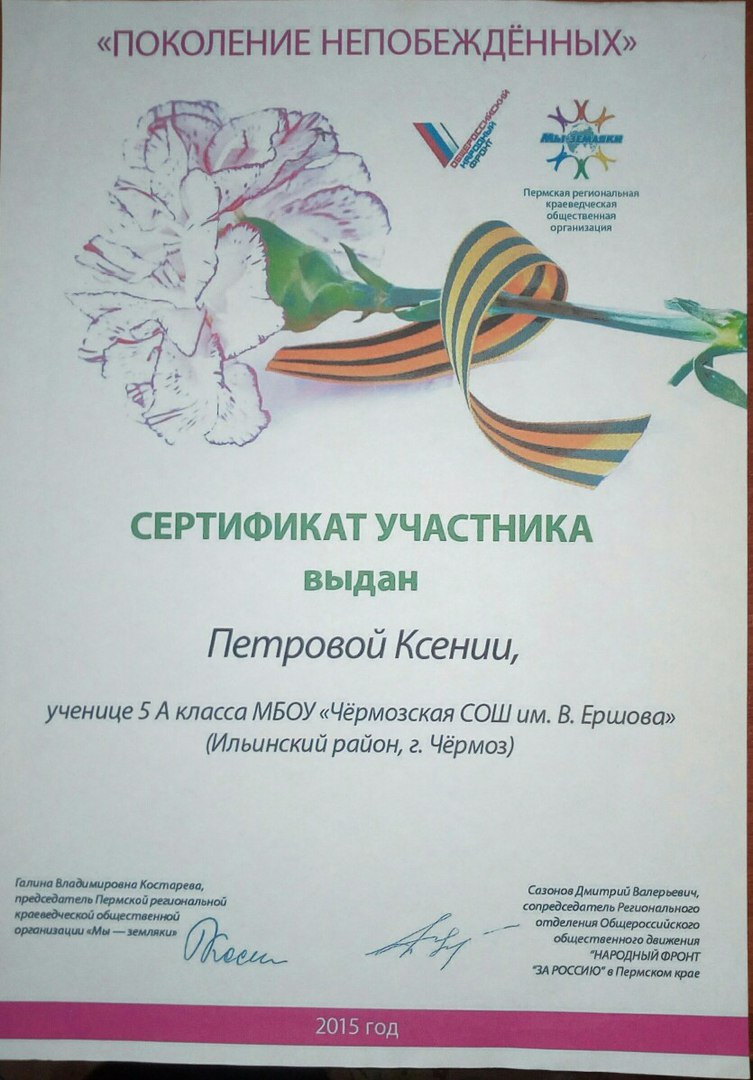 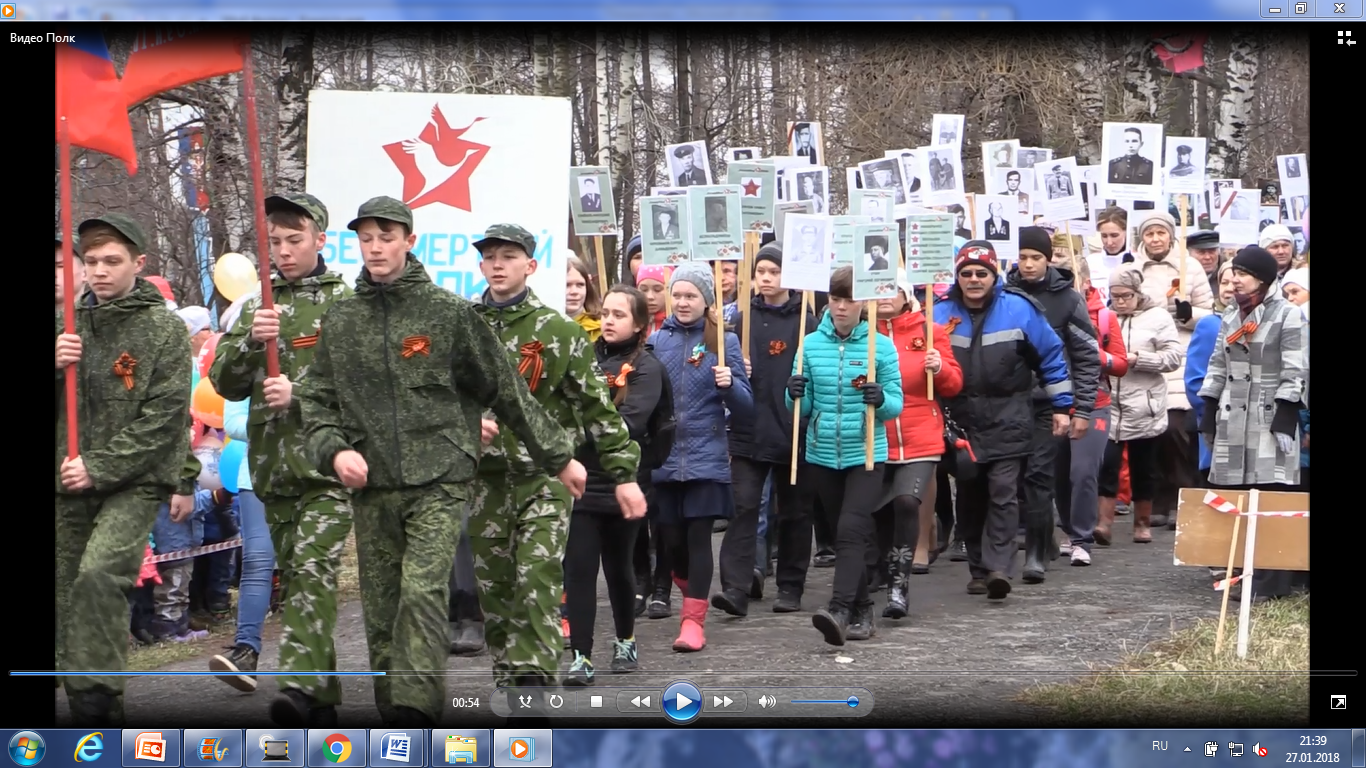